Inorganic Chemistry
Complexometric Titration
Titration
Practical process of determination of concentration of unknown solution by allowing it to react with solution of known concentration. 
The reaction completion is identified by the color change of the indicator.
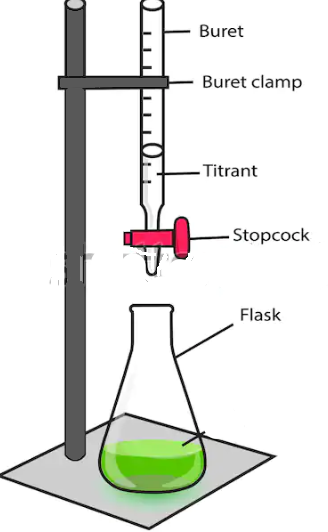 Standard Solution ,Titrator or Reagent
Solution of known Concentration .
Taken in Burette
Types of Titration
Neutralization titrations
 Complex formation titrations
 Precipitation titrations
 Oxidation-Reduction Titrations
Titrand Or Titrates:
Solution of unknown Concentration 
Taken in Flask
Complexometric Titration
It is a type of volumetric analysis in which certain organic compounds form stable complexes with metal ions in solution 
Formation of a colored complex is used to indicate the end point of a titration.
Complexometric titrations are particularly useful for the determination of a mixture of different metal ions in a solution.

Sample (Metal)+Complexing Agent +Indicator→ M-Complexing Agent + Indicator
Complex
Complex Formation
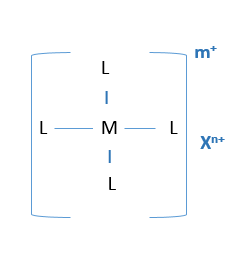 Generally complex have following parts
Central Metal atom
Ligand 
Counter Ion (may or may not)

Central Metal atom
                                 Generally a metal ion having tendency after interaction between type d orbitals with s, p orbitals of ligands.

Ligand 
                 Ions having atleast one lone pair to form a bond 
OR
             Ions or molecule binds to central atom to form coordination complex. 
Counter Ion
                    Ion necessary for electroneutrality if complex is charged
Dative Bond 
                      Bond formed b/w central metal ion and ligand
Complexation Titrations are essentially Lewis acid-base reactions, in which an electron pair is donated from one chemical to another.
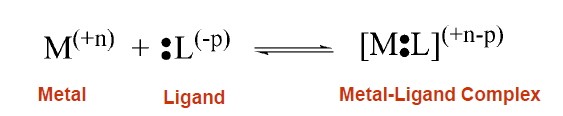 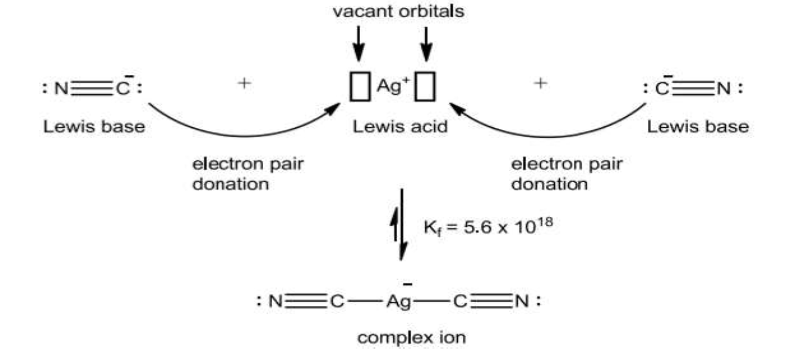 Formation Constant Kf
The equilibrium constant for the reaction between a metal ion (M+n) and a ligand (L-P) is known as a formation constant or stability constant.

Kf=[Product]/[Reactant]
Metal: Electron pair acceptor
Ligand: Electron pair donor
Types of Ligands
Unidentate Ligands: 
Ligands that are attached to metal ion only at one place are called unidentate ligands (one toothed).
Bidentate and Multidentate Ligands: 
These ligands  contain more than one group, capable of
 binding with metal ions. 
Bidentate ligands 
Tridentate ligands 
Quadridentate ligands, etc.
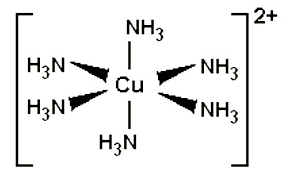 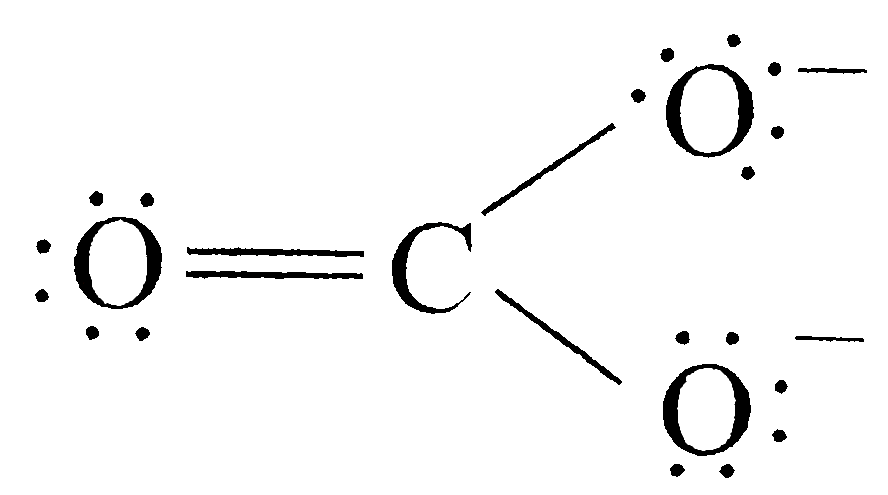 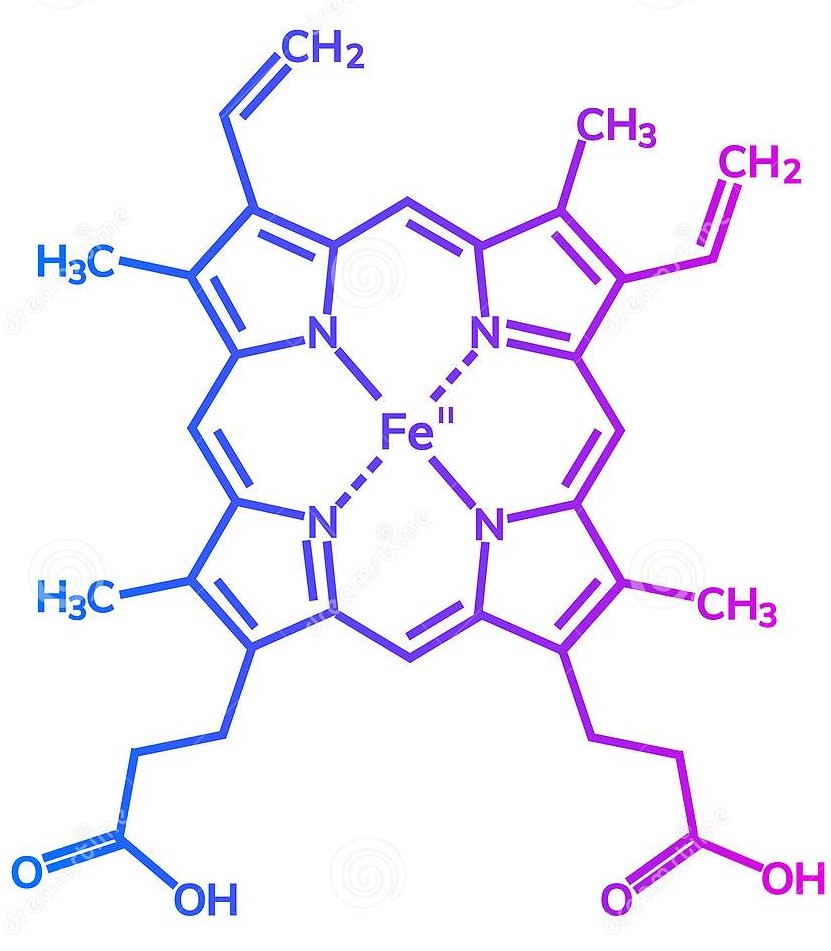 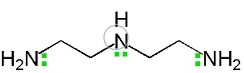 Chelate Compound
Complex containing a ligand (Multidentate) bonded to central metal atom at two or more points 
More stable than Coordination compounds
Chelating Agent
Multidentate or ligand having more than one electron donor groups
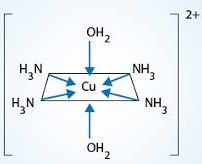 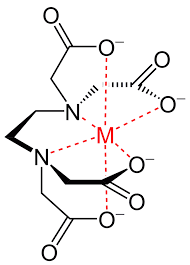 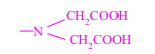 Solubility of Metal Chelates
Sequestering agent 
chelating agents that form water-soluble complexes with bi- or poly-valent metal ions.
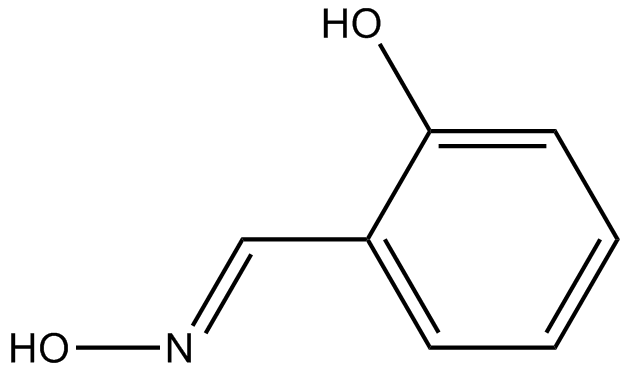 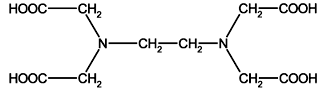 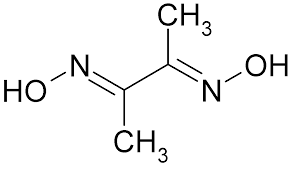